আজকের ক্লাসে সবাইকে স্বাগত
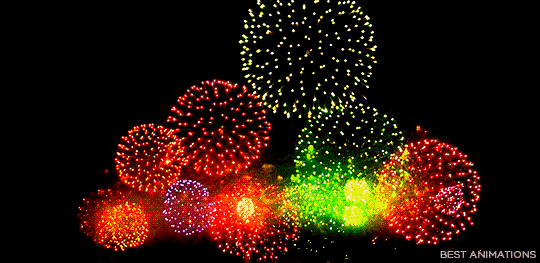 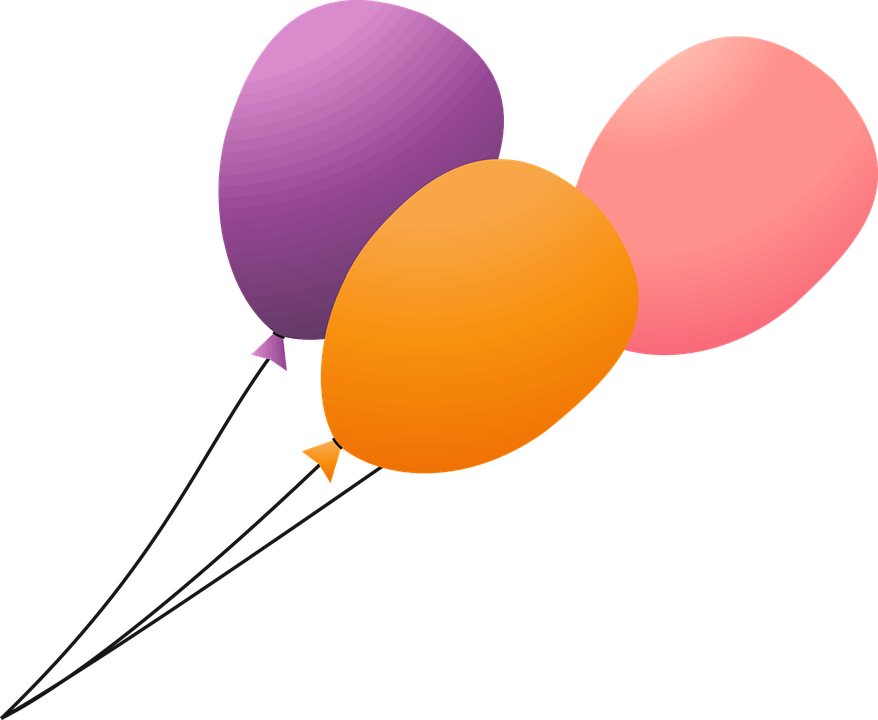 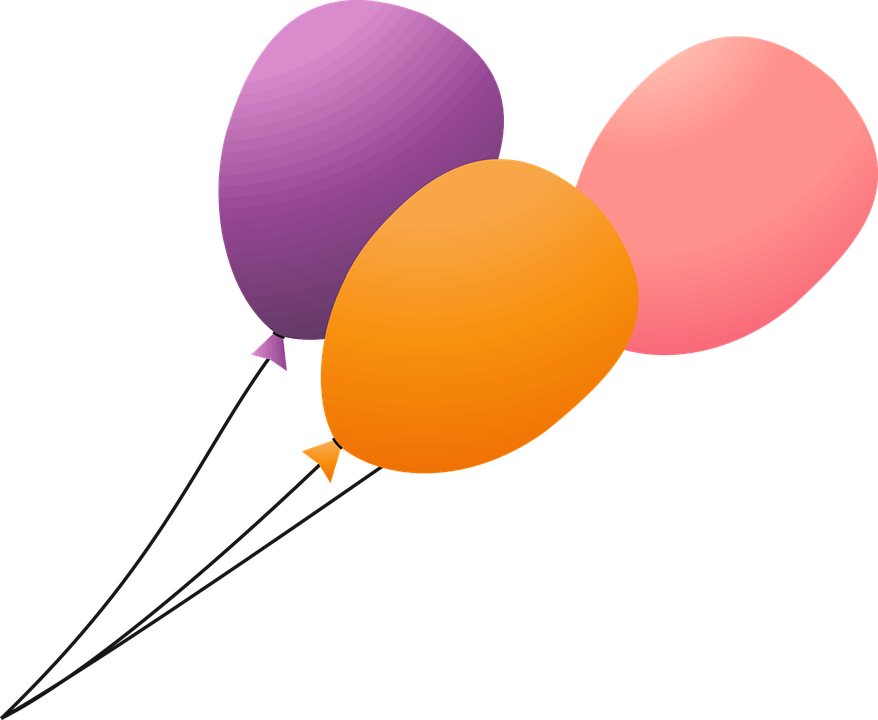 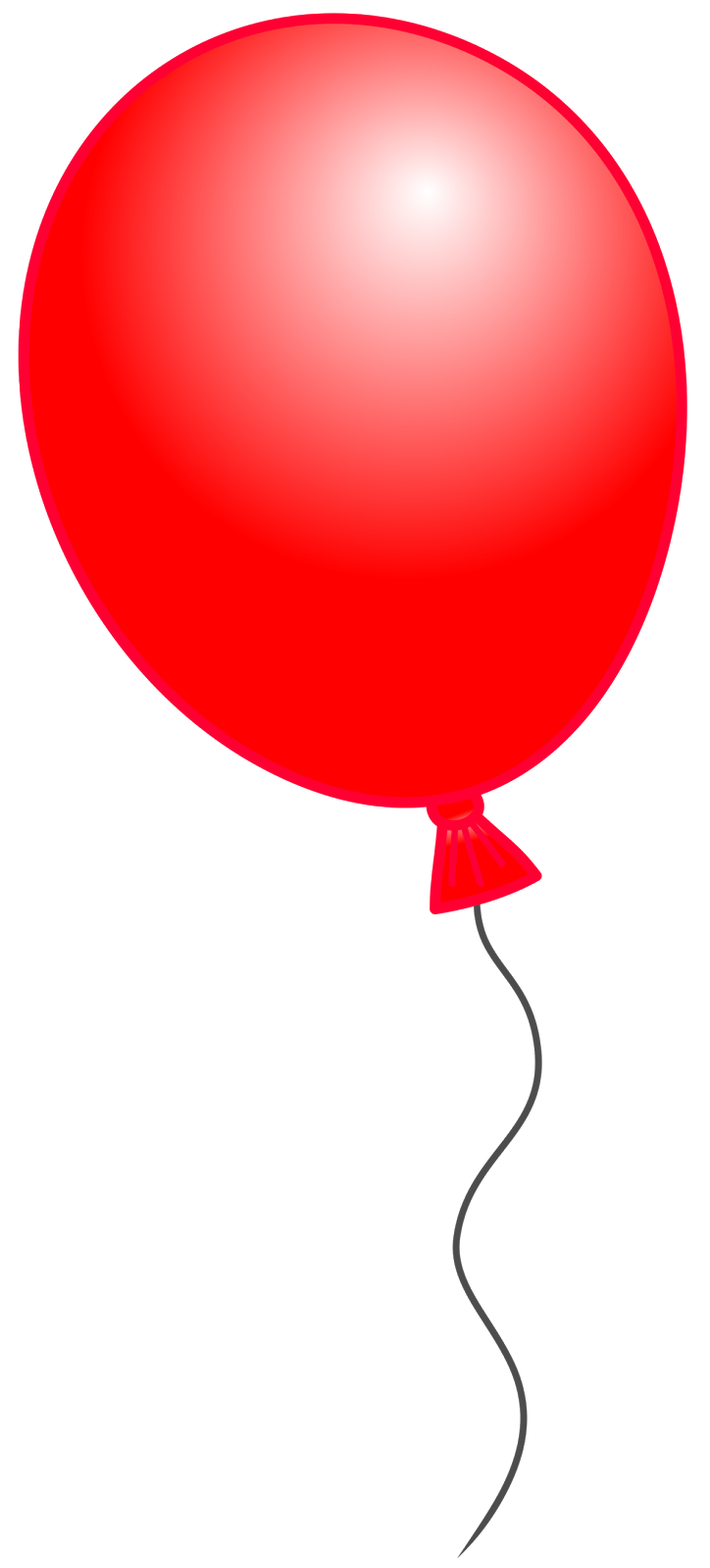 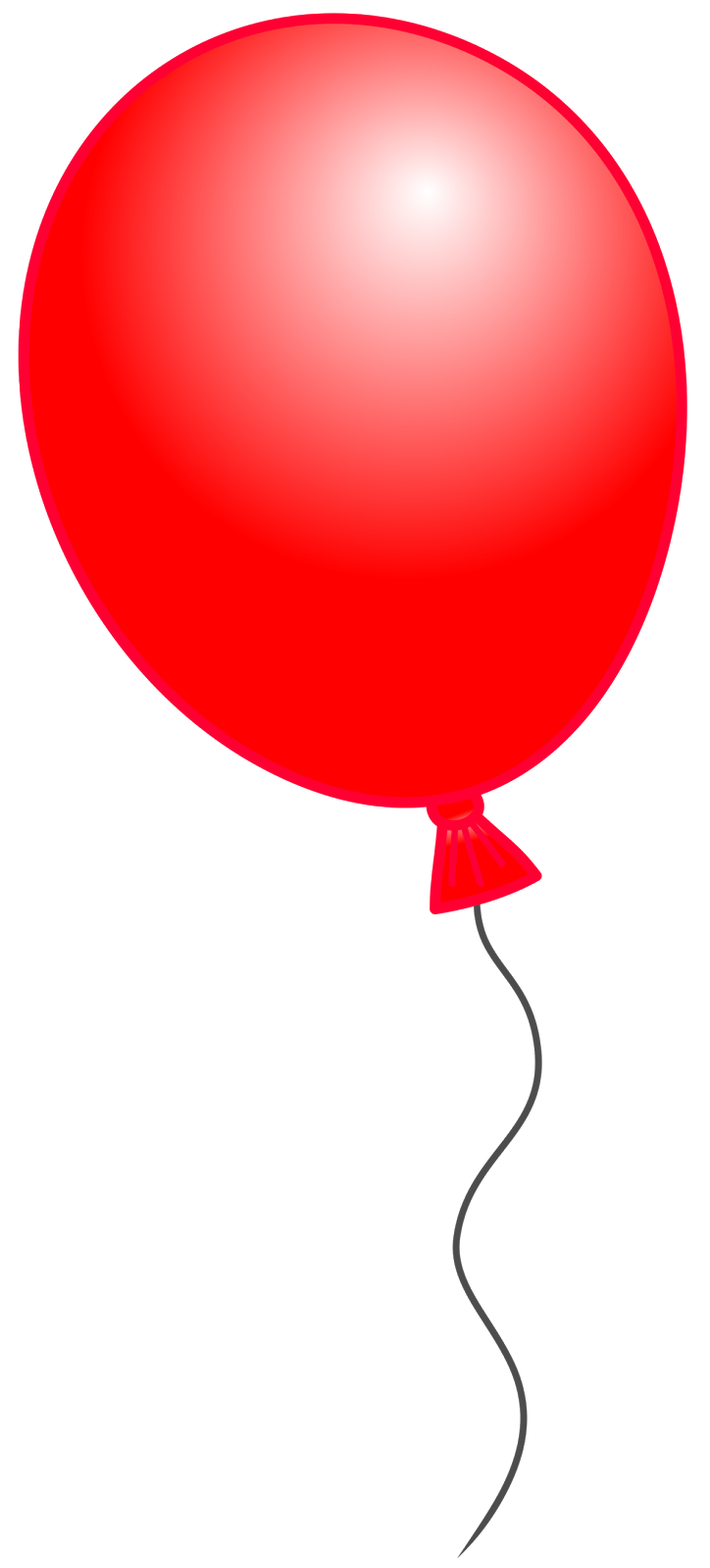 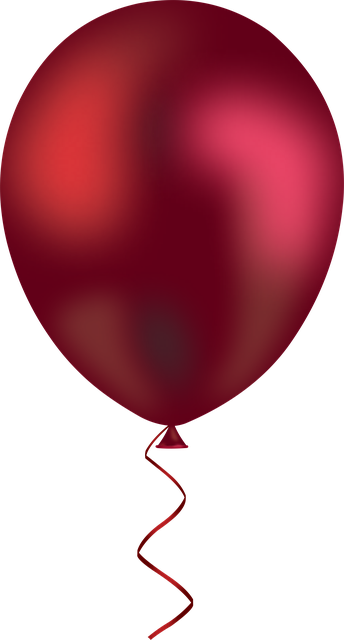 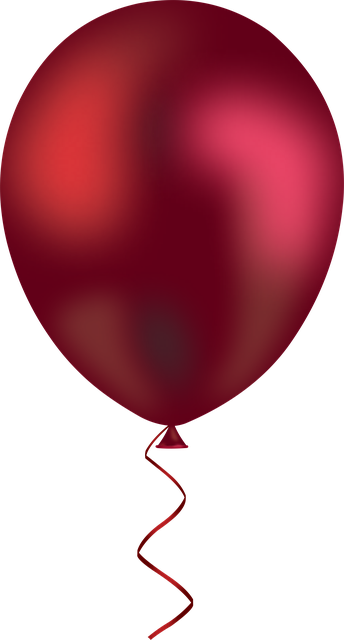 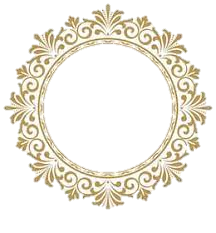 পরিচিতি
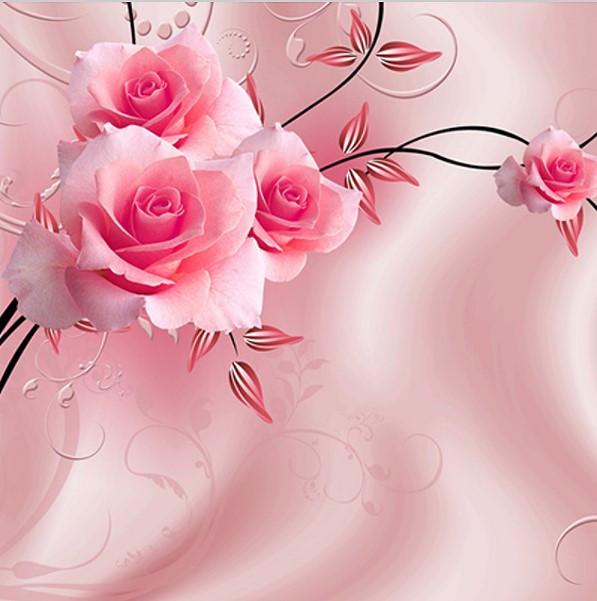 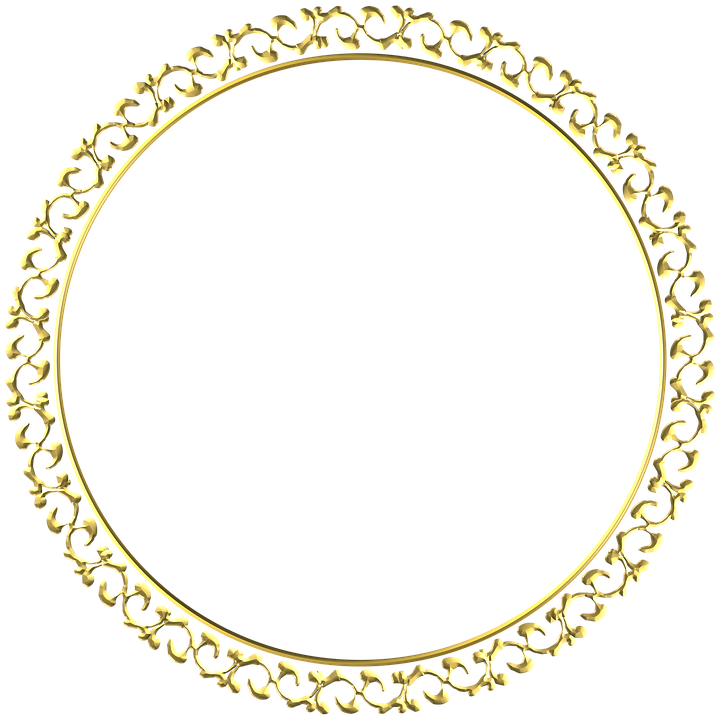 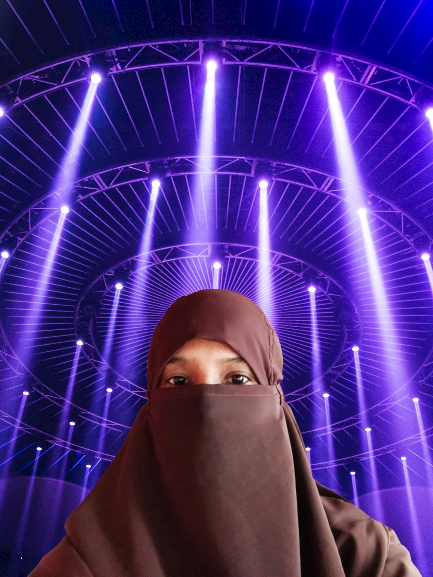 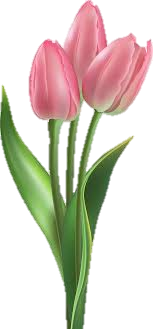 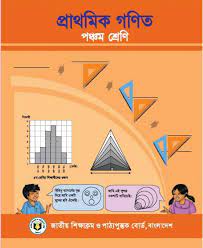 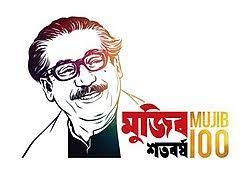 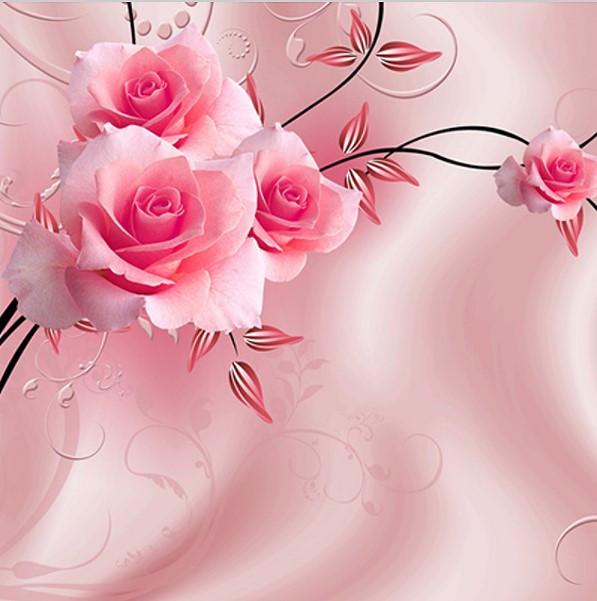 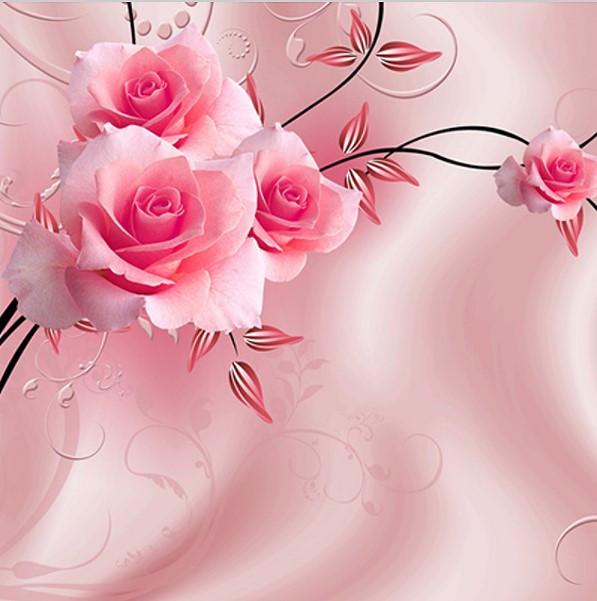 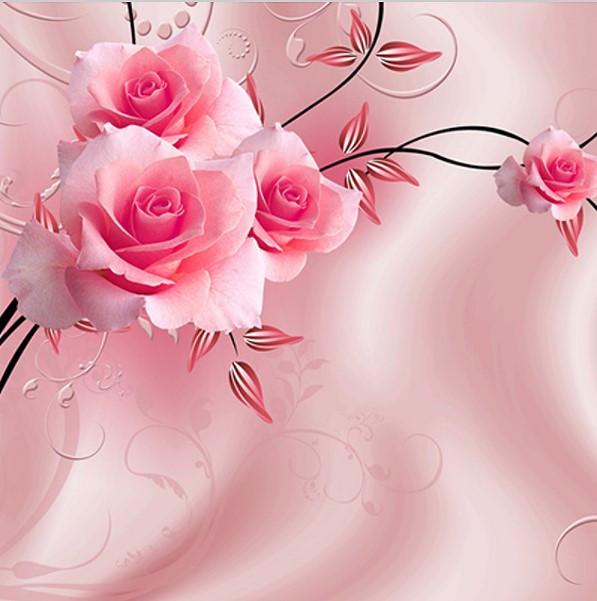 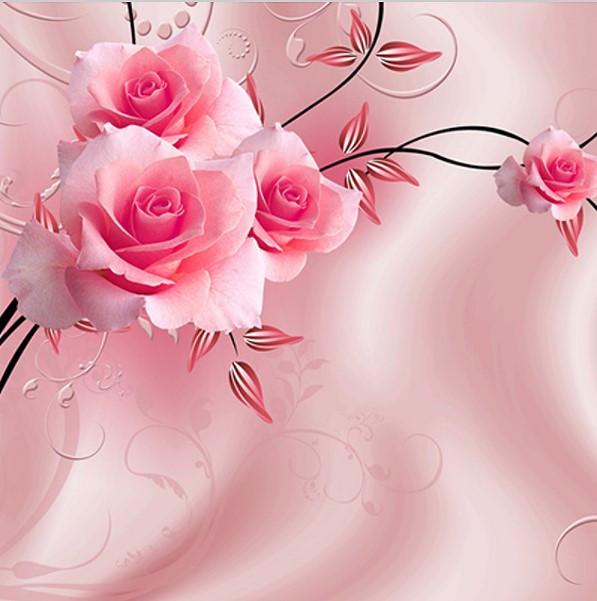 মোছাঃ নূরানী বেগম
সহকারি শিক্ষক
তারাপুর সরকারি প্রাথমিক বিদ্যালয়
সুন্দরগঞ্জ,গাইবান্ধা ।
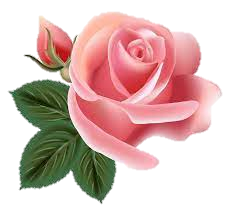 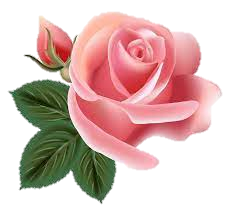 এসো একটি ছবি দেখি……
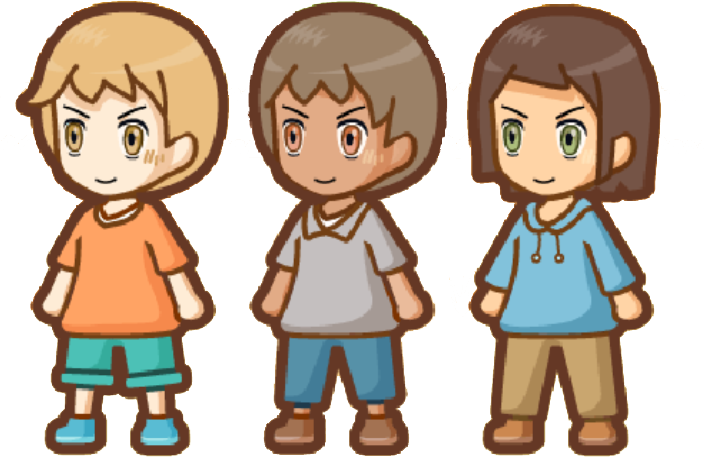 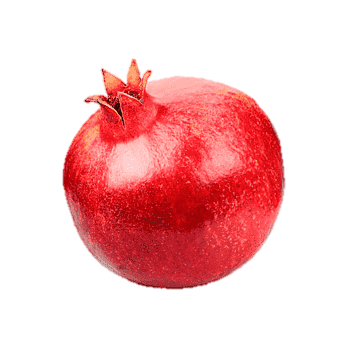 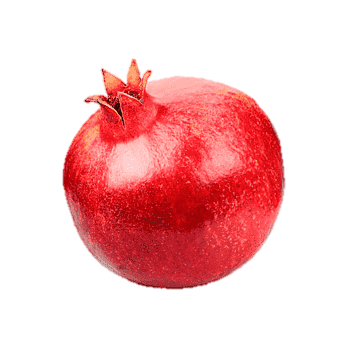 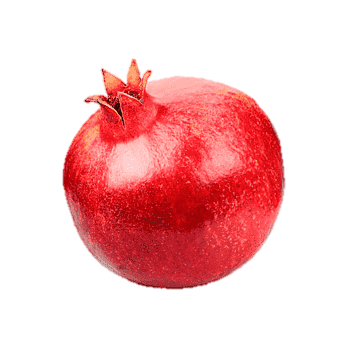 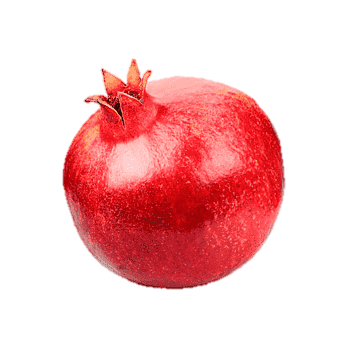 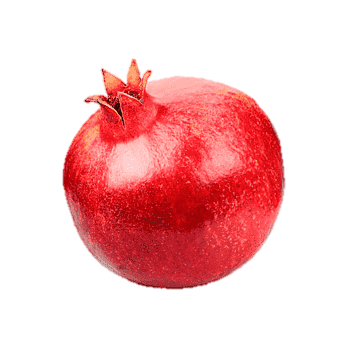 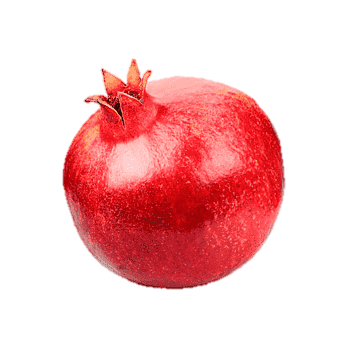 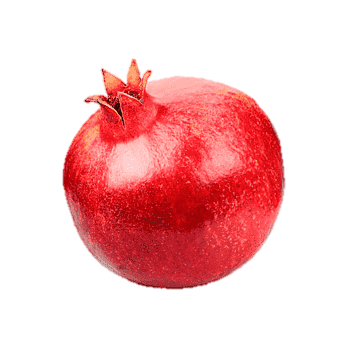 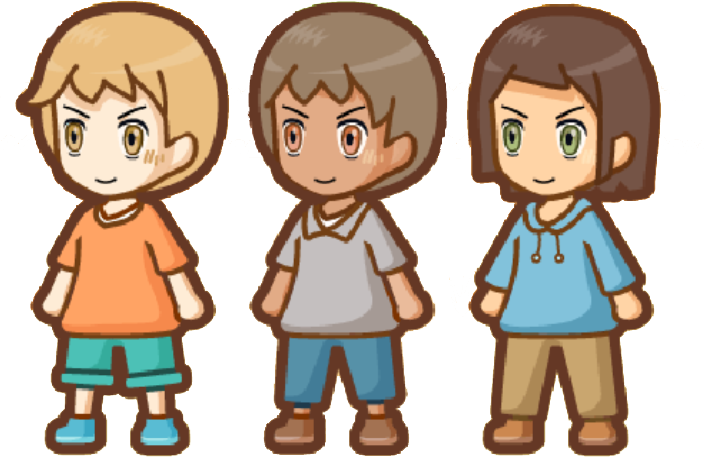 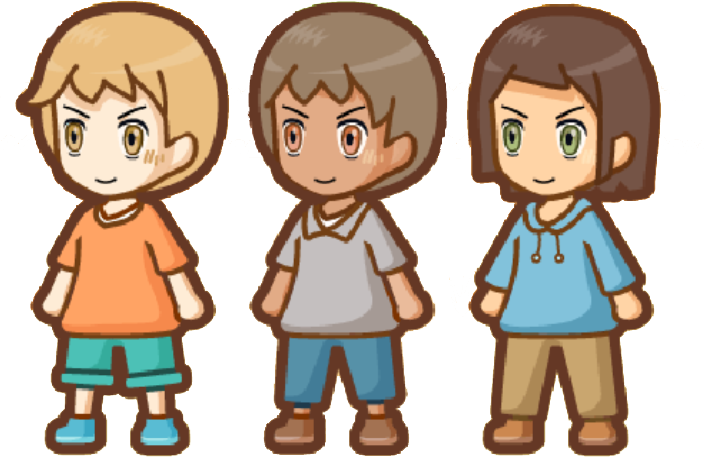 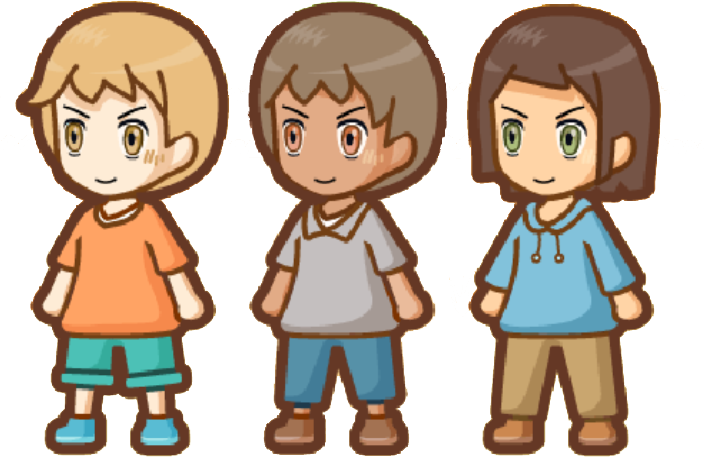 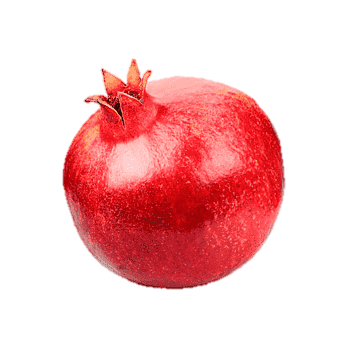 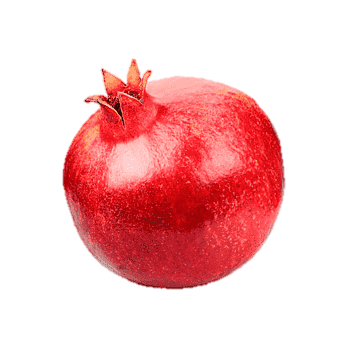 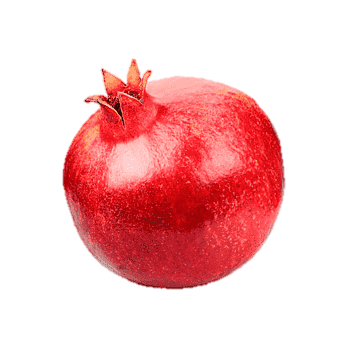 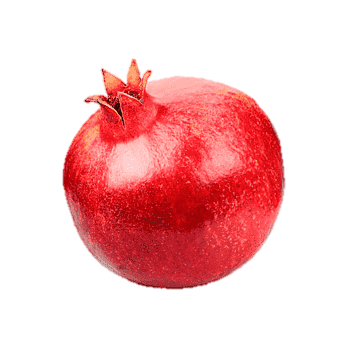 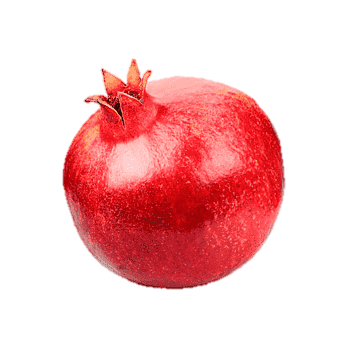 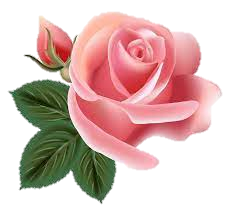 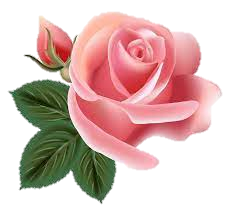 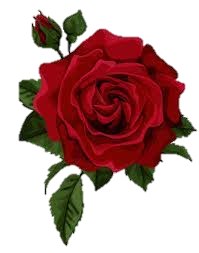 আজকের পাঠ………
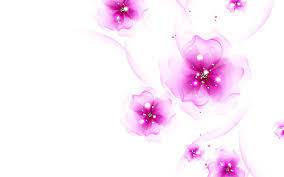 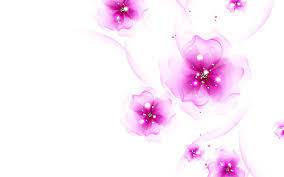 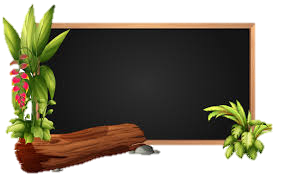 গুণ সংক্রান্ত গাণিতিক সমস্যা
        (নিজে করি)
৬৩ পৃষ্ঠা
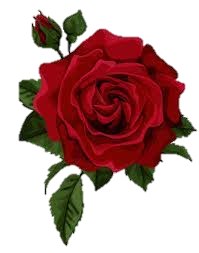 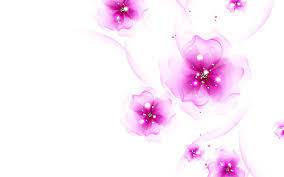 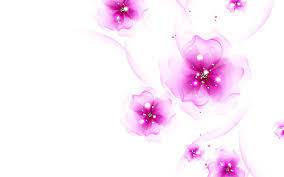 শিখনফল
১২.১ উপকরণ ব্যবহার করে গুণ করতে পারবে।
১
১২.৩ হাতে না রেখে অনুর্ধ্ব ২ (দুই) অঙ্কের সংখ্যাকে এক অঙ্কের সংখ্যা দ্বারা  গুণ করতে পারবে।
2
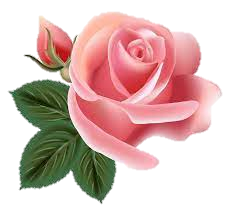 পূর্ব পাঠের আলোচনা
বামদিকের কলামের সংখ্যা দিয়ে উপরের সারির সংখ্যা গুণ কর এবং খালিঘরে ফলাফল লিখে পূরণ কর।
৩
২
৫
৮
১২
২০
৬
৪
১০
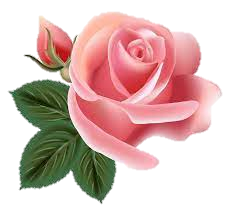 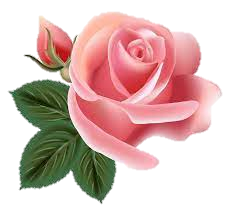 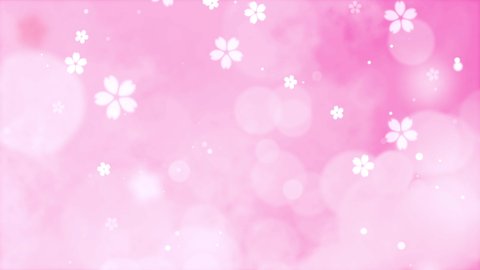 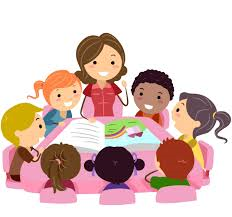 দলীয় কাজ
৩। একটি শ্রেণিকক্ষে ১০ টি বেঞ্চ আছে । একটি বেঞ্চে  ৫ জন ছাত্র বসতে পারে । শ্রেণিকক্ষে কতজন ছাত্র বসতে পারে ?
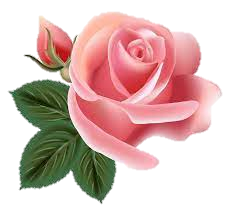 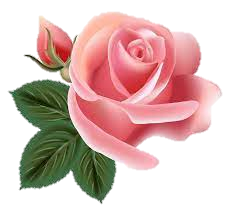 সমাধান
১  টি বেঞ্চে  বসতে পারে    ৫    জন ছাত্র
১০ টি বেঞ্চে বসতে পারে  (৫ × ১০)  জন ছাত্র
৫০  জন ছাত্র
=
উত্তরঃ  ৫০  জন ছাত্র।
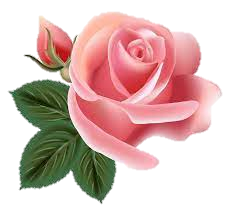 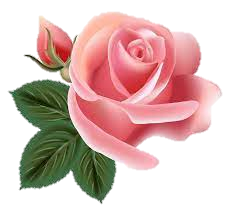 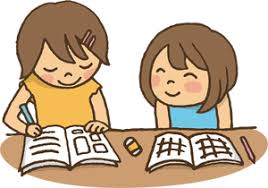 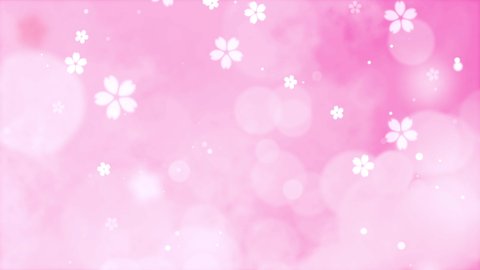 জোড়ায় কাজ
৫। উজ্জ্বল ৪ টি বই কিনতে চাই । প্রতিটি বইয়ের দাম ২১ টাকা। বই কিনতে তার কত টাকা লাগবে ?
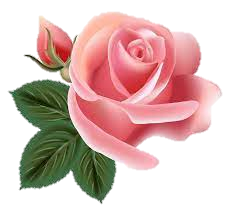 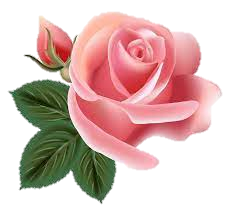 লক্ষ কর
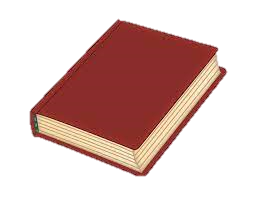 ২১ টাকা
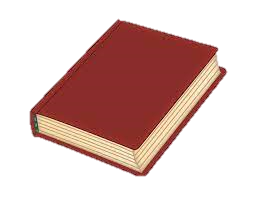 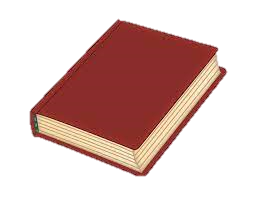 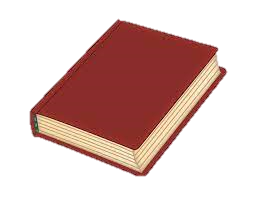 ?
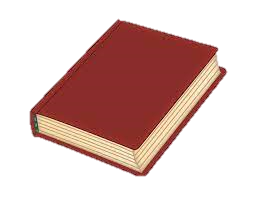 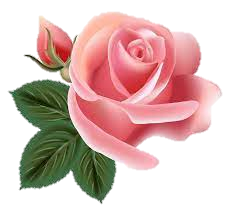 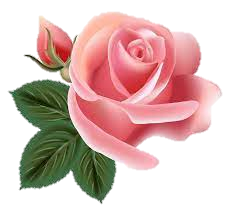 সমাধান
১  টি বই কিনতে লাগে  ২১  টাকা
×
২১
৪  বই কিনতে লাগে   (২১ × ৪) টাকা
৪
৪
৮
৮৪ টাকা
=
উত্তরঃ   ৮৪   টাকা
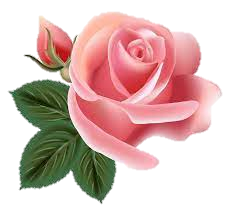 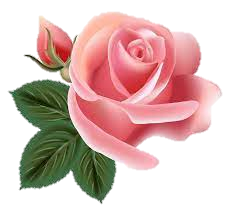 একক কাজ
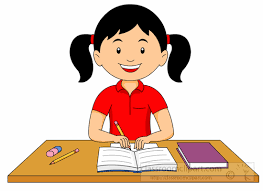 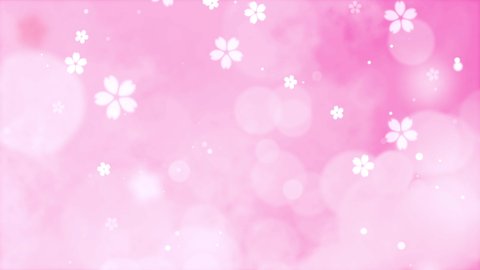 ৪। বাবা প্রতিদিন ৪ ঘন্টা হাঁটেন । ৭ দিনে তিনি কত ঘন্টা হাঁটেন ?
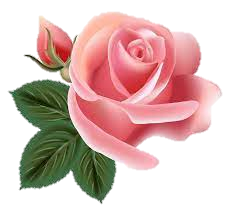 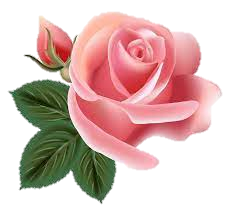 সমাধান
১  দিনে  হাঁটেন   ৪  ঘন্টা
৭  দিনে  হাঁটেন   (৪ × ৭)  ঘন্টা
২৮  ঘন্টা
=
উত্তরঃ  ২৮ ঘন্টা
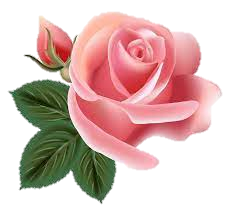 বামদিকের কলামের সংখ্যা দিয়ে উপরের সারির সংখ্যা গুণ কর এবং খালিঘরে ফলাফল লিখে পূরণ কর।
বাড়ির কাজ
আন্তরিক ধন্যবাদ সবাইকে
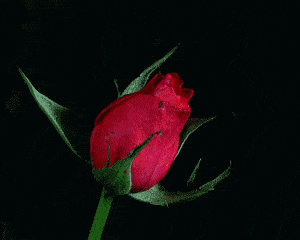 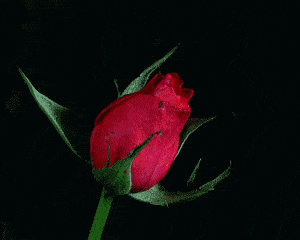 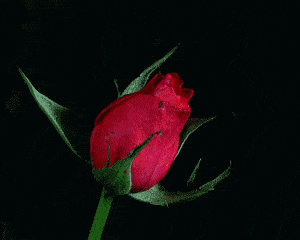